স্বাগতম
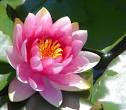 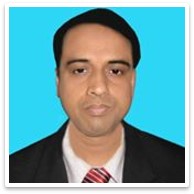 পরিচিতি
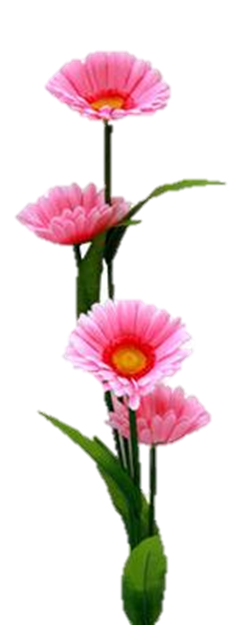 মোহাম্মদ আব্দুল মালেক
সহকারী শিক্ষক (কম্পিউটার)
কাজী আব্দুল মাজেদ একাডেমী
পাংশা, রাজবাড়ী।
মোবাইল: ০১৭১৭-০০২১৫১
ই-মেইল : abdulmalek1972p@gmail.com
Website: www.teachersnews24.com
.
শ্রেণি: নবম
বিষয়: ইসলাম ও নৈতিক শিক্ষা
সময়: ৫০ মিনিট
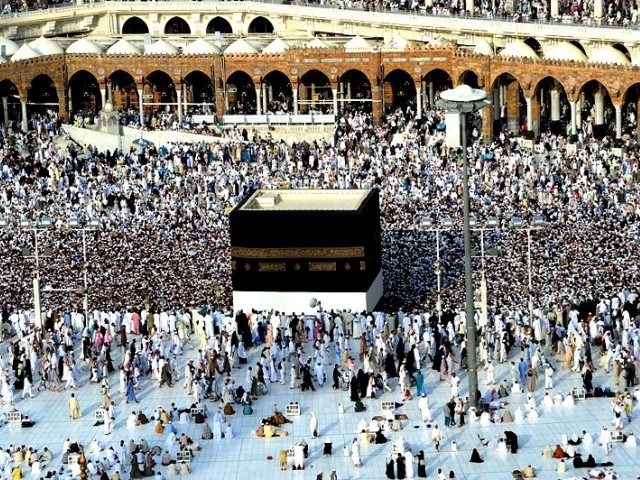 হজ্জ
শিখনফল
এই পাঠ শেষে শিক্ষার্থীরা---১। হজ্জের পরিচয় বলতে পারবে ২। হজের নিয়মাবলি উল্লেখ করতে পারবে৩। হজের ধর্মীয় ও সামাজিক গুরুত্ব ব্যাখ্যা করতে      পারবে৪। হজের শিক্ষা ও তাৎপর্য বিশ্লেষণ করতে পারবে
হজ- আরবি শব্দইসলামের ৫ম স্তম্ভ।শাব্দিক অর্থ-সংকল্প করা, ইচ্ছা করা, প্রদক্ষিণ করা।
আল্লাহর সন্তুষ্টি লাভের উদ্দেশ্যে হজ
নির্ধারিত পদ্দতিতে আল্লাহর ঘর ও সংশ্লিষ্ট 
সথান্সমূহ যিয়ারত করা হয়
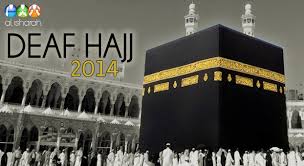 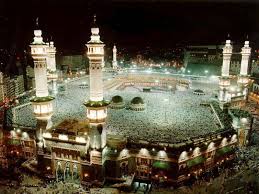 “মানুষের মধ্যে যার আল্লাহর ঘর পর্যন্ত পৌঁছার সামর্থ্য আছে তার উপর আল্লাহর উদ্দেশ্যে ঐ ঘরের হজ করা অবশ্য কর্তব্য। 

-------------------------সূরা আল ইমরান-৯৭”
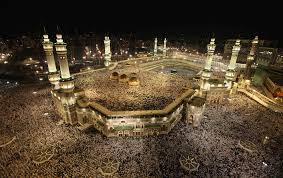 “মাকবুল হজের বিনিময় জান্নাত ছাড়া আর কিছুই নেই” মহানবী [স] [বুখারী ও মুসলিম]
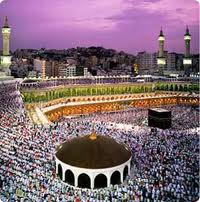 হজের মাধ্যমে বিশ্ব ভ্রাতৃত্ব তৈরি হয়।হজ বিশ্ব মুসলিমের মহাসম্মেলন।
হজের ফরয
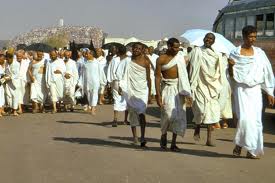 ১। ইহরাম বাঁধা
হজের ফরয
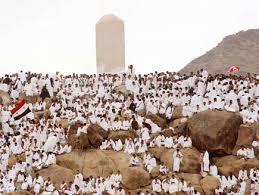 ২। ৯ ই যিলহজ আরাফাতের ময়দানে অবস্থান
হজের ফরয
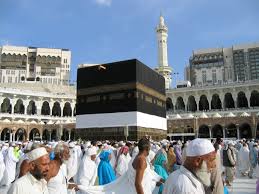 ৩।তাওয়াফে জ়িয়ারত
ইহরাম বাঁধা
হজের
ফরয
আরাফাতের ময়দানে অবস্থান
তাওয়াফে যিয়ারত
দৈহিক সামর্থ্য রয়েছে
আর্থিক সামর্থ্য রয়েছে
হজ যাদের 
উপর ফরয
হজের ওয়াজিব
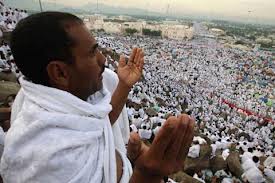 ১। ৯ই জিলহজ দিবাগত রাতে মুযদালিফায় অবস্থান করা
হজের ওয়াজিব
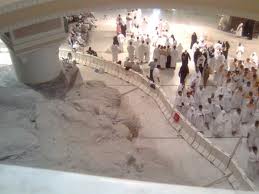 ২।সাফা-মারওয়া পাহাড়দ্বয়ে সাঈ করা
হজের ওয়াজিব
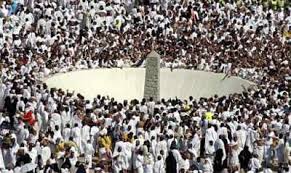 ৩। ১০-১২ই জিলহজ মিনায় ৭টি কংকর নিক্ষেপ
হজের ওয়াজিব
৪। কুরবানি করা
হজের ওয়াজিব
৫।চুল কেটে ছোট করা
হজের ওয়াজিব
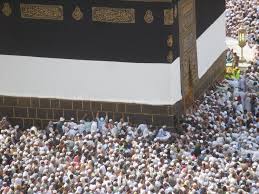 ৬।বিদায়ী তাওয়ফ করা
হজের ওয়াজিব
৭। দম দেওয়া
হজের শিক্ষা ও তাৎপর্য
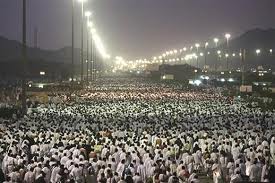 হজ সর্বপ্রকার ভেদাভেদ দূর করে দেয়
হজের শিক্ষা ও তাৎপর্য
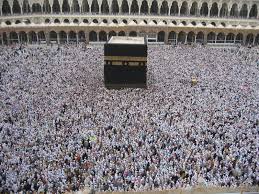 মুসলমানদের ঐক্যবদ্ধ হতে শেখায়
হজের শিক্ষা ও তাৎপর্য
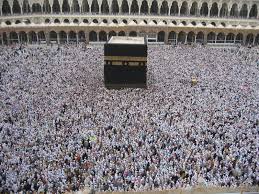 হজ মুসলমানদের আদর্শিক ভ্রাতৃত্ব বন্ধনে আবদ্ধ করে
হজের শিক্ষা ও তাৎপর্য
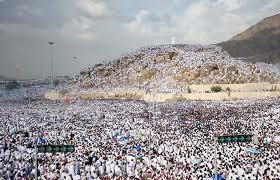 মহান প্রভূর দরবারে উপসিহত করে সাম্যের প্রশিক্ষণ দেয়
হজের শিক্ষা ও তাৎপর্য
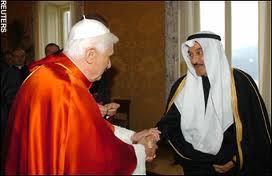 মানুষ হাজীদের সম্মান করে থাকেন
দলীয় কাজহজের ধর্মীয় গুরুত্ব ব্যাখ্যা কর
মূল্যায়ণ
১। হজের শাব্দিক অর্থ কী?
২। হজের পারিভার্ষিক অর্থ কী
৩। হজের ফরজ কী কী ?
৪। হজের ওয়াজিব উল্লেখ কর ।
বাড়ির কাজ
হজের নিয়মাবলির ব্যাখ্যা কর ।
আল্লাহ  হাফিজ
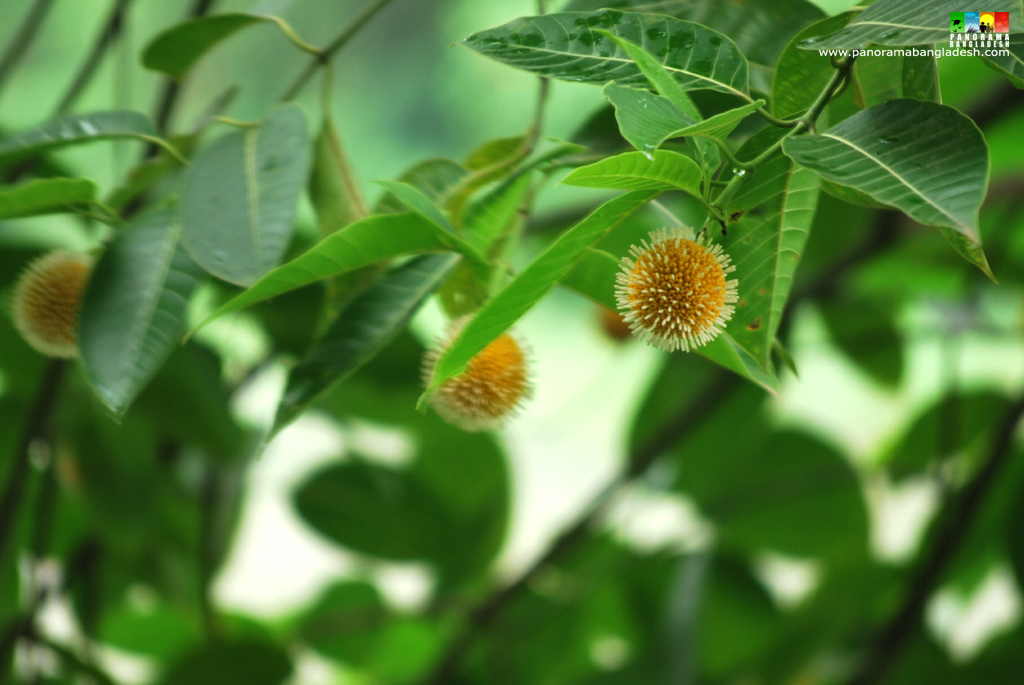